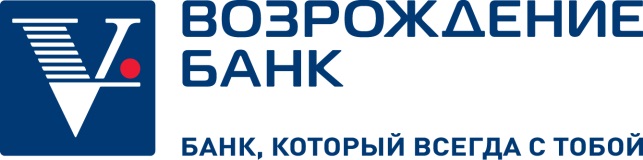 Государственные программы поддержки бизнеса
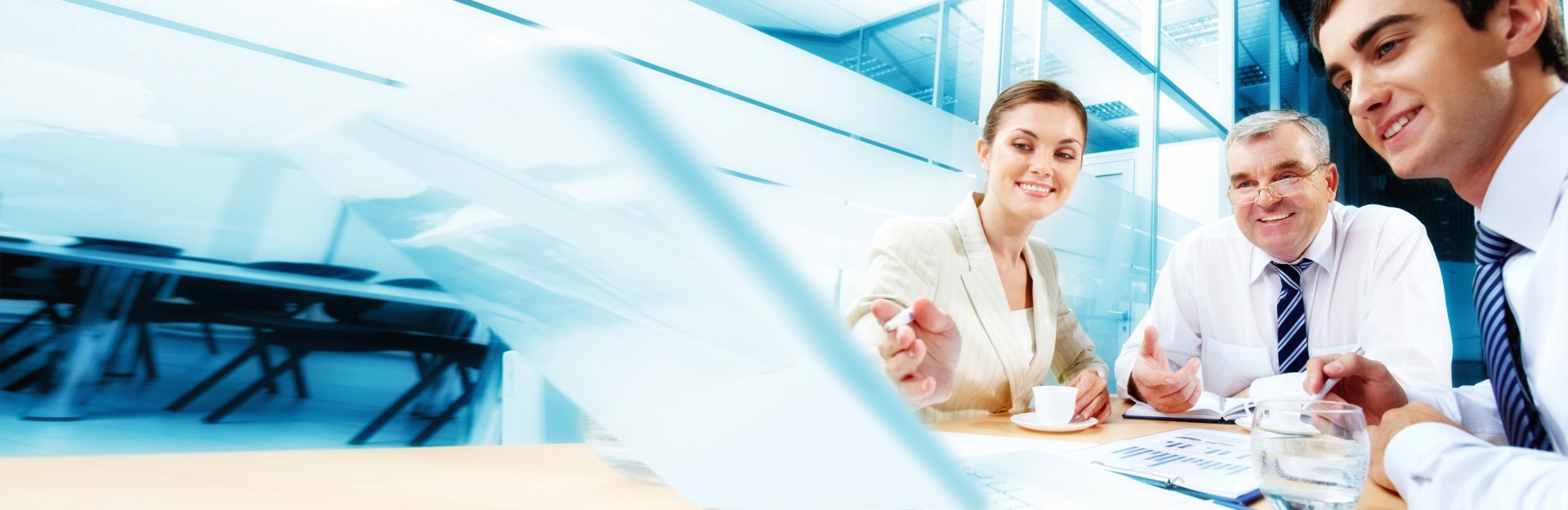 28 ЛЕТ ВМЕСТЕ!
БАНК «ВОЗРОЖДЕНИЕ» В МОСКОВСКОЙ ОБЛАСТИ
75 офисов

более 530 банкоматов

900 тысяч частных клиентов
307,5 тыс – на зарплатном обслуживании
80 тыс – получателей соц. выплат и пенсионеров

более 66 тысяч корпоративных клиентов

партнер крупнейших поставщиков услуг населению
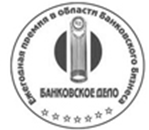 «Лучший банк региона Московская область» 
Ежегодная международная премия «Банковское дело»
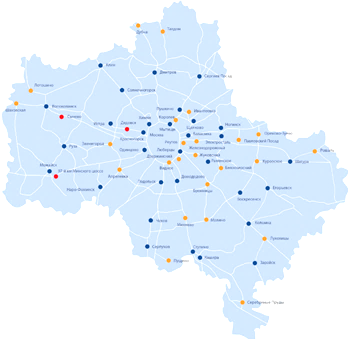 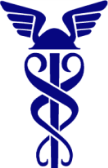 Лучший Банк по взаимодействию с МСП в Московской области по версии ТПП МО
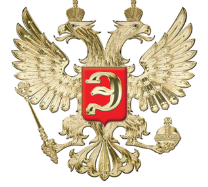 «Community Bank» по версии ежегодной премии «Финансовая элита России»
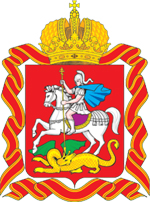 Банк «Возрождение» – стратегический партнер Правительства МО
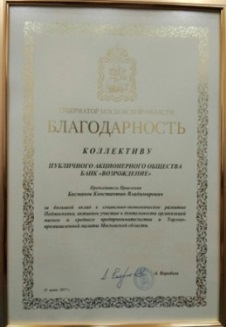 Благодарность Губернатора за активное участие в социально-экономическом развитии Московской области
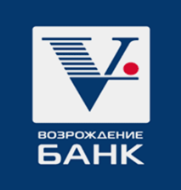 «21» июня 2016 г. с Правительством МО подписано очередное Соглашение о сотрудничестве на 5 лет
Первое Соглашение подписано в 2005 году
2
УЧАСТИЕ БАНКА В ПРОГРАММАХ ГОСПОДДЕРЖКИ БИЗНЕСА
КОМПЛЕКС МЕРОПРИЯТИЙ ПО ПРОДВИЖЕНИЮ ГОСПОДДЕРЖКИ МСП
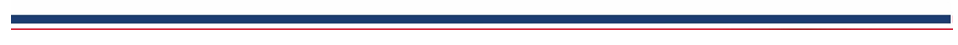 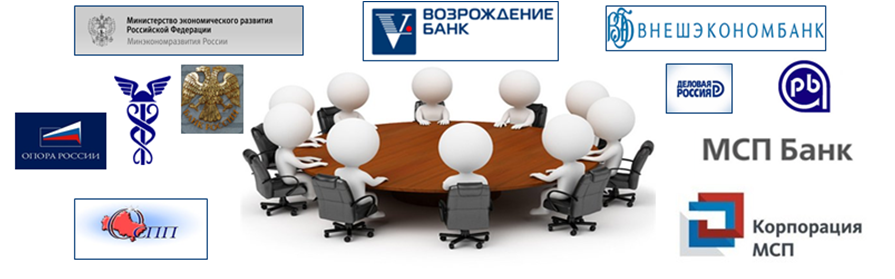 Инструменты государственной поддержки бизнеса
Господдержка – один из драйверов развития бизнеса в реальном секторе экономики страны
Программы льготного кредитования, реализуемые через уполномоченные банки, являются одними из самых эффективных и востребованных инструментов господдержки
«Возрождение» – активно использует возможности господдержки: портфель кредитов, выданных с использованием инструментов господдержки превышает 10 млрд рублей
3
ПРОГРАММА 6,5
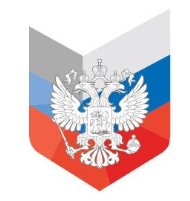 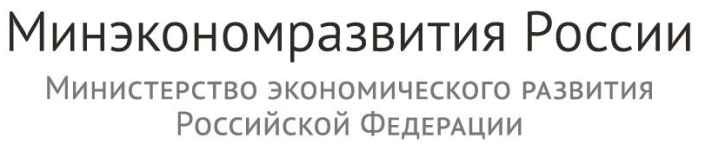 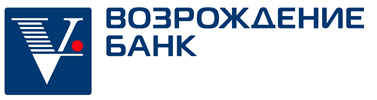 Программа льготного кредитования субъектов МСП (Программа 8,5), реализуемая Минэкономразвития России                                     (Постановление Правительства РФ от 30.12.2018 №1764)
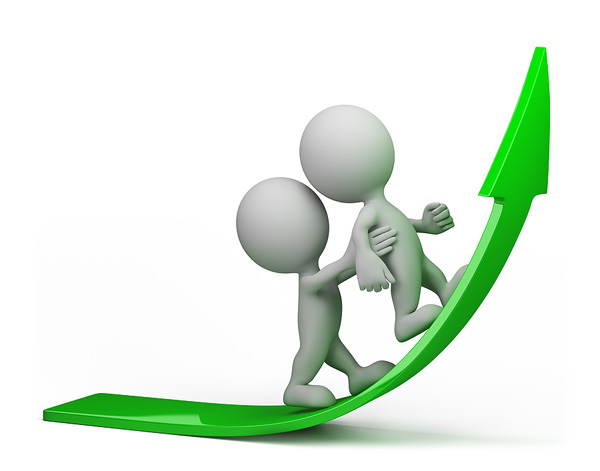 4
КЛЮЧЕВЫЕ УСЛОВИЯ ПРОГРАММЫ 8,5
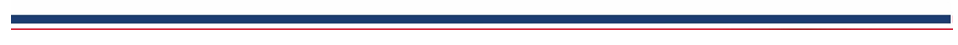 5
ПРОГРАММА 6,5
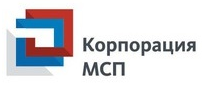 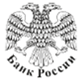 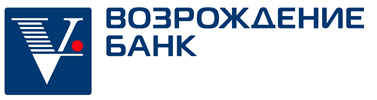 Программа стимулирования кредитования субъектов МСП (Программа 6,5), реализуемая АО «Корпорация МСП» совместно       с Банком России
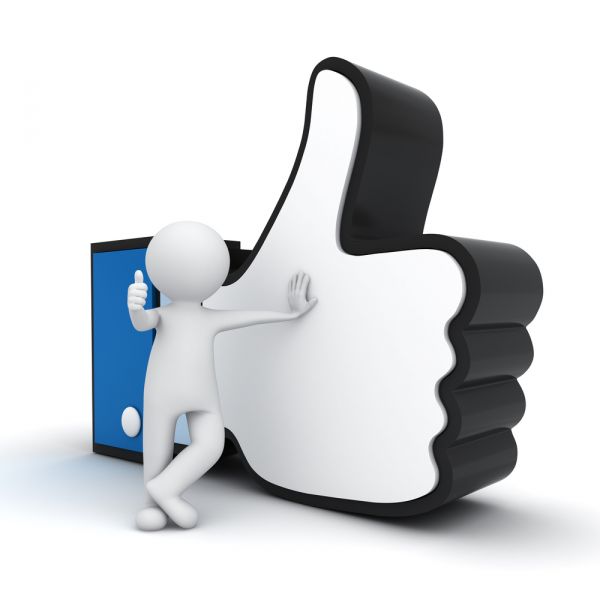 6
КЛЮЧЕВЫЕ УСЛОВИЯ ПРОГРАММЫ 6,5
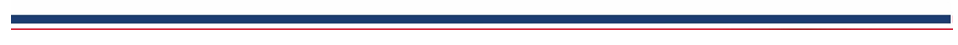 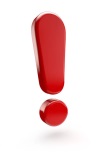 * рефинансируемый кредит должен быть предоставлен банком-участником Программы и соответствовать всем требованиям Программы. Ставка по рефинансируемому кредиту должна превышать максимально возможное значение, установленное Программой (9,6% либо 10,6%)
7
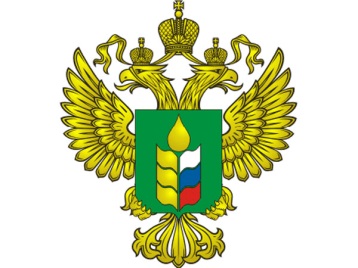 ГОСПОДДЕРЖКА МАЛОГО И СРЕДНЕГО ПРЕДПРИНИМАТЕЛЬСТВА
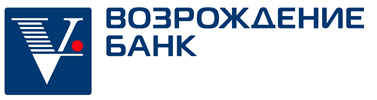 Программа льготного финансирования сельхозпредприятий, реализуемая Министерством сельского хозяйства РФ
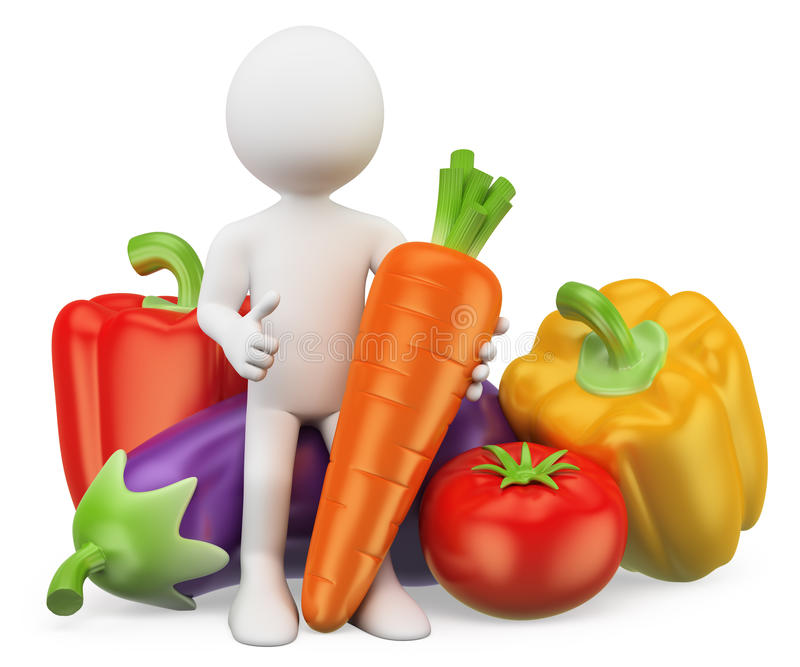 8
Инвестиционные проекты
48% от общего лимита
Экспортные контракты
20% от общего лимита
КЛЮЧЕВЫЕ УСЛОВИЯ ПРОГРАММЫ МСХ
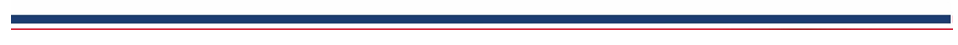 Приоритеты развитие Программы на 2019 год
9
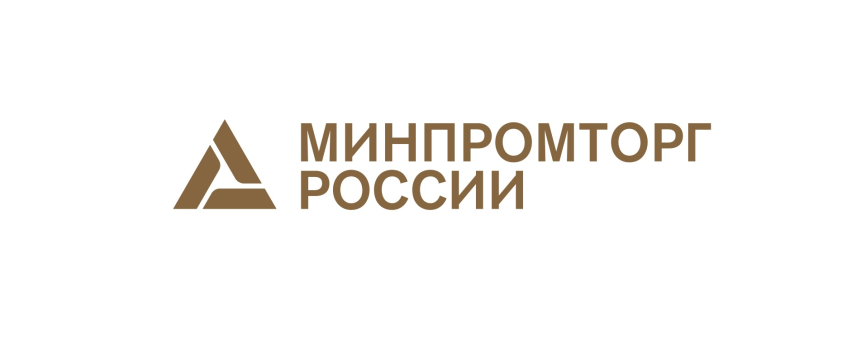 ГОСПОДДЕРЖКА МАЛОГО И СРЕДНЕГО ПРЕДПРИНИМАТЕЛЬСТВА
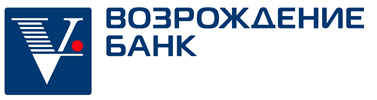 Программа льготного финансирования на цели приобретения техники и оборудования отечественного производства, реализуемая Минпромторгом РФ
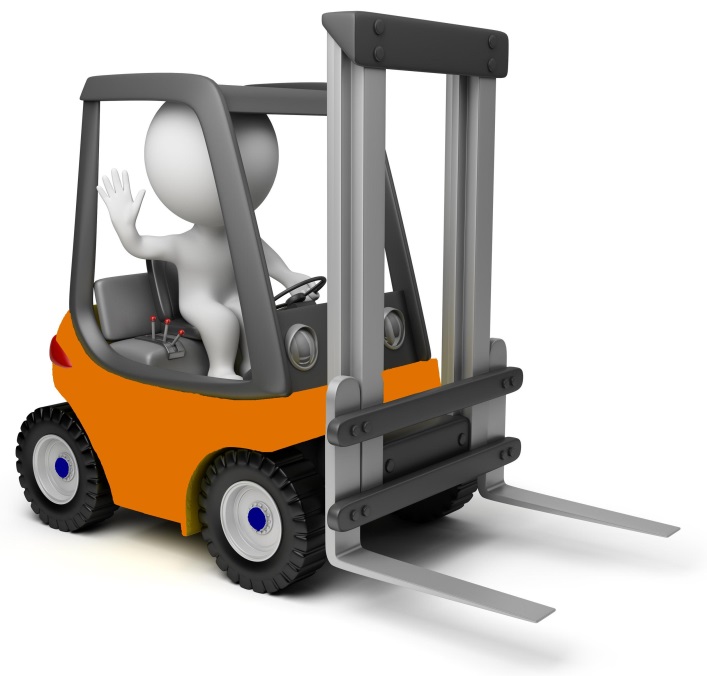 10
КЛЮЧЕВЫЕ УСЛОВИЯ ПРОГРАММЫ МИНПРОМТОРГА
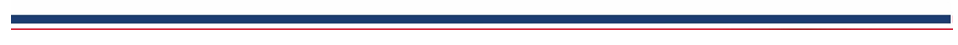 11
ГОСПОДДЕРЖКА МАЛОГО И СРЕДНЕГО ПРЕДПРИНИМАТЕЛЬСТВА
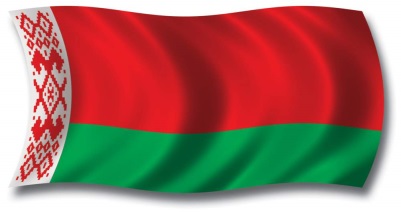 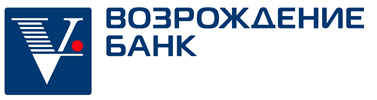 Государственная программа Республики Беларусь по стимулированию экспорта промышленных товаров
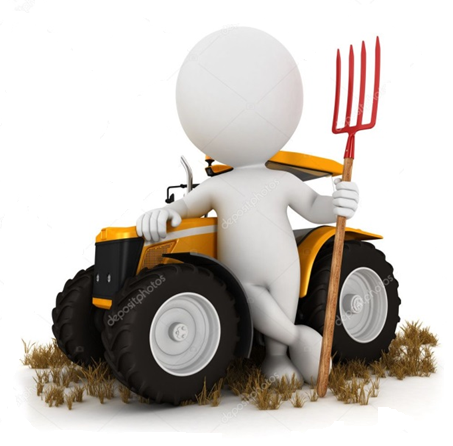 12
КЛЮЧЕВЫЕ УСЛОВИЯ ПРОГРАММЫ РБ
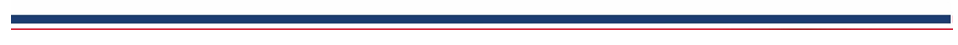 13
ГОСПОДДЕРЖКА МАЛОГО И СРЕДНЕГО ПРЕДПРИНИМАТЕЛЬСТВА
Гарантийная поддержка субъектов МСП в рамках Национальной гарантийной системы

поручительство Региональных гарантийных организаций
гарантии АО «Корпорация МСП»
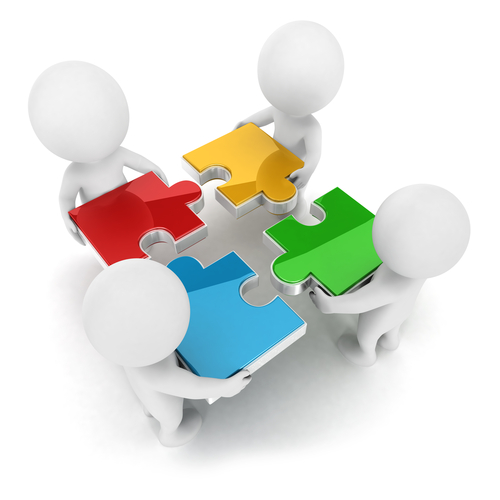 14
ОБЕСПЕЧИТЕЛЬНЫЕ ИНСТРУМЕНТЫ ГОСПОДДЕРЖКИ МСП
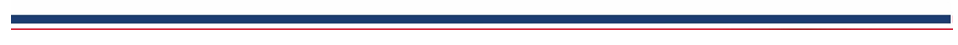 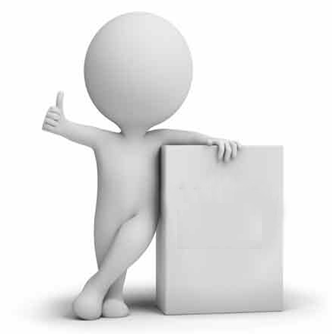 Использование гарантийных инструментов – наиболее эффективное решение для усиления залоговой массы при дефиците собственного ликвидного обеспечения при кредитовании субъектов МСП
Выбор гарантийного инструмента и полный документооборот с партнером Банк берет на себя
Гарантии
МСП
15
Повышение эффективности развития бизнеса
РОЛЬ ГОСУДАРСТВЕННОЙ ПОДДЕРЖКИ
КОМПЛЕКС МЕРОПРИЯТИЙ ПО ПРОДВИЖЕНИЮ ГОСПОДДЕРЖКИ МСП
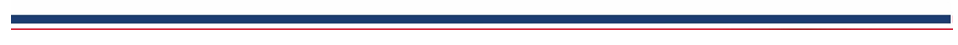 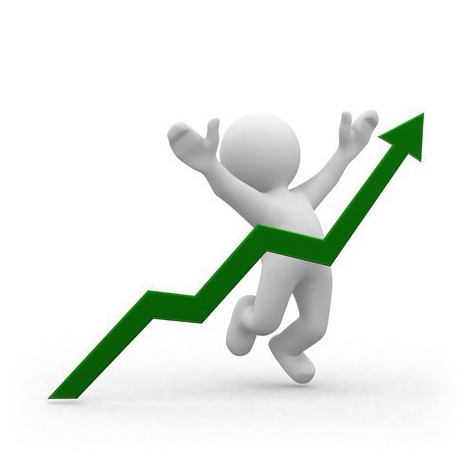 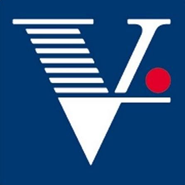 Комплексное использование инструментов господдержки
16
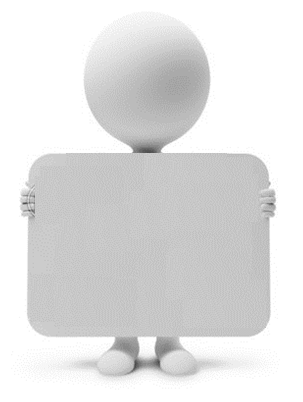 СПАСИБО ЗА ВНИМАНИЕ!